Engineering Notebook Layout
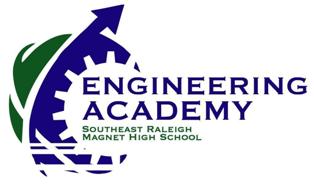 Cover
Your NAME, COURSE and PERIOD must be written on the cover of your notebook.

Write them LARGE, Clearly and in Permanent Maker.
Example
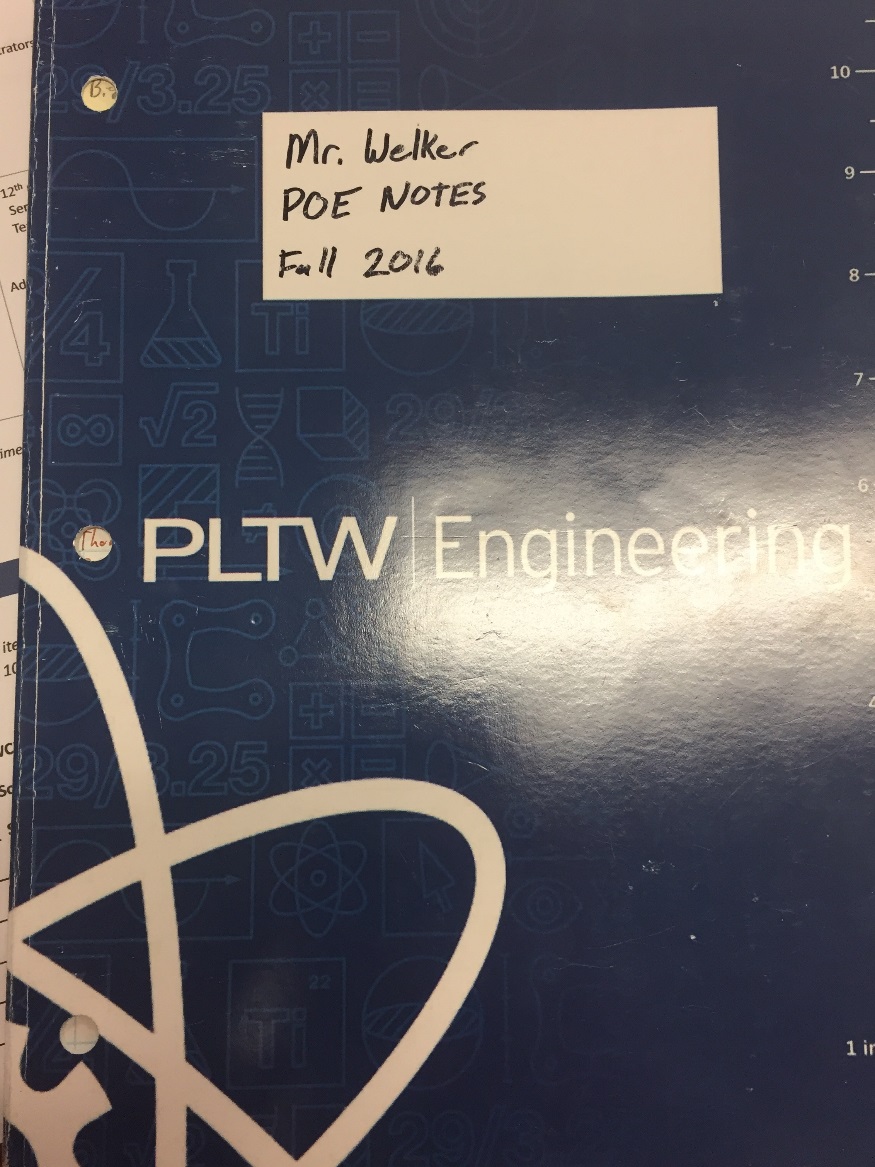 Mr. Welker
Digital Electronics
3rd Period
Table of Contents
Leave the first TWO pages (front and back) empty for your TOC. 
Write Table of Contents across the top of each page.
Make a header for each Unit
List each activity and what page or pages it is on
Example
Table of contents
Unit 1
Pg 1 - Activity 1.1.1 Classroom & Lab Safety
Pg 2 – Activity 1.1.2 Engineering Notation
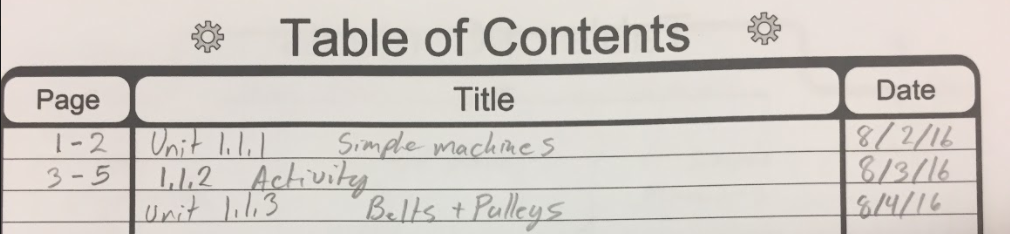 Page #
Lesson Title
Warm up:
Lesson Notes:
Activity / Sketches / Etc:
Conclusion Questions:
Your Signature and Date:
Your Witness’s Signature and Date:
Examples
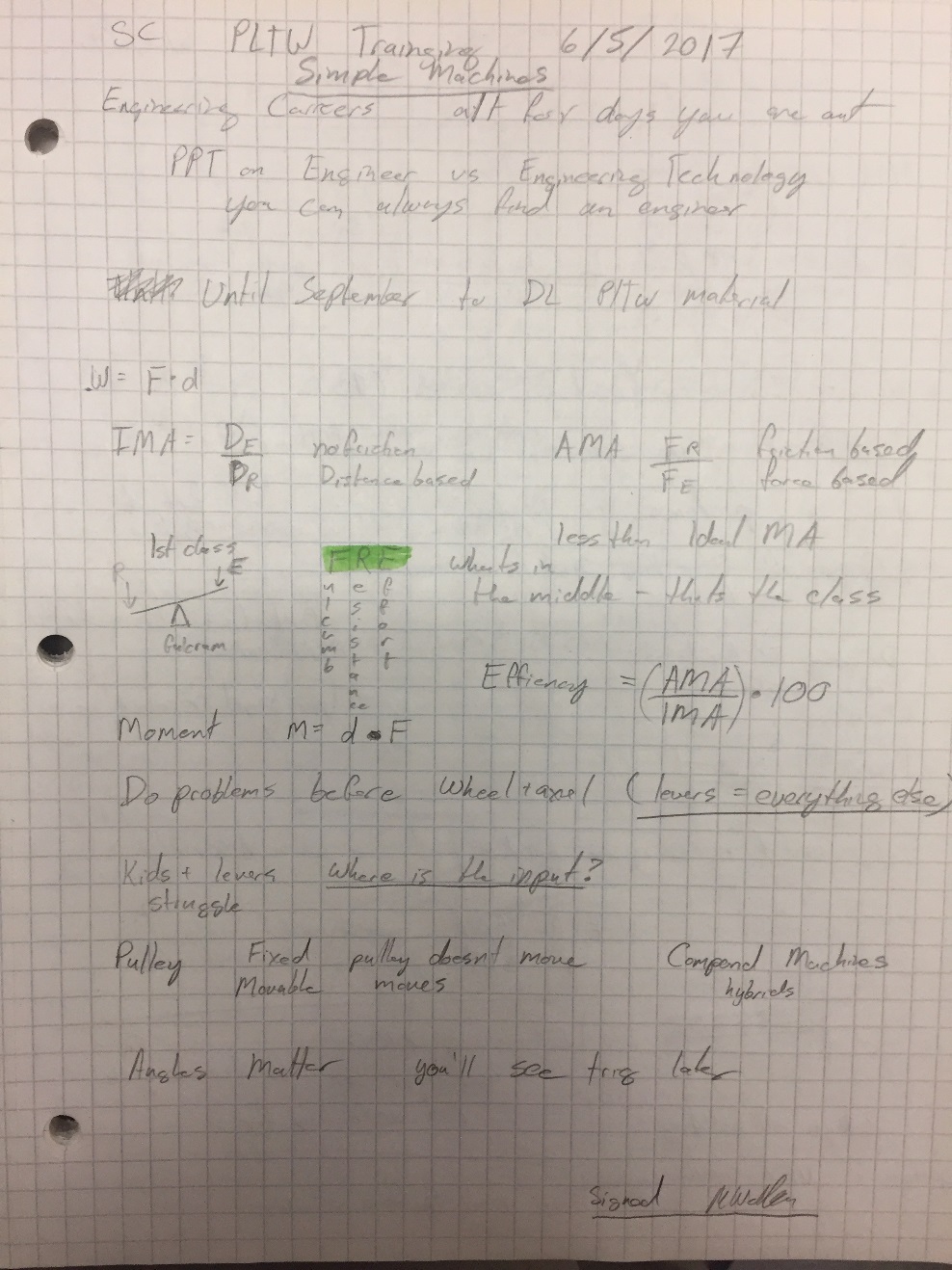 Policies
Be Neat!
Do not remove material or pages
Tape or glue in additional notes
Notes do not need to be exact
Peer Review
Adding pages
Fold in half
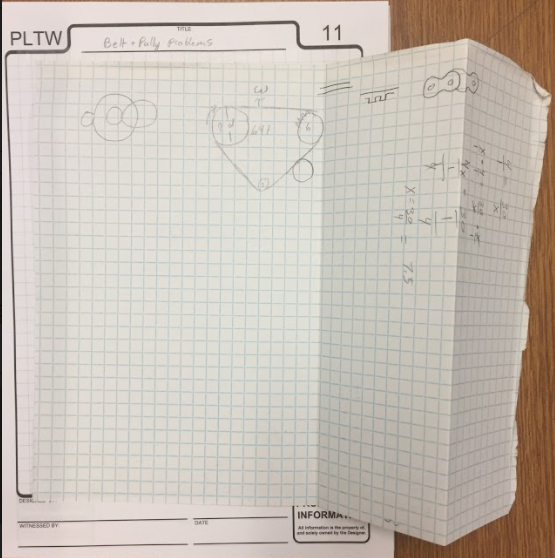 Fold ¼ in opposite direction
No more guessing what your notes were
No Staples!
Real Engineers use notebooks
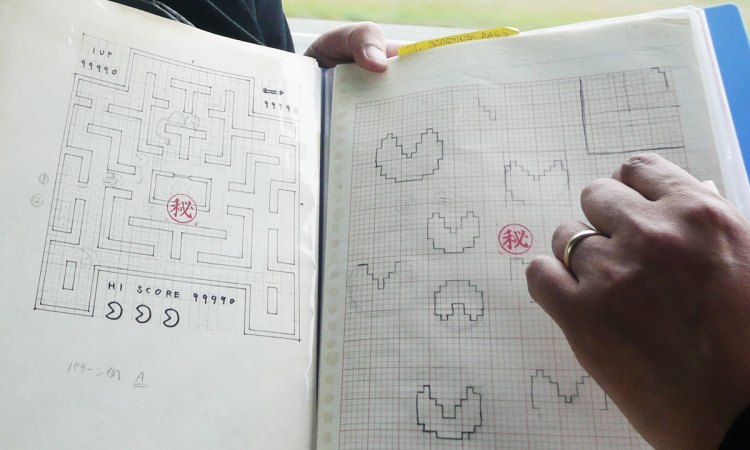 Toru Iwatani
Developer of PacMan
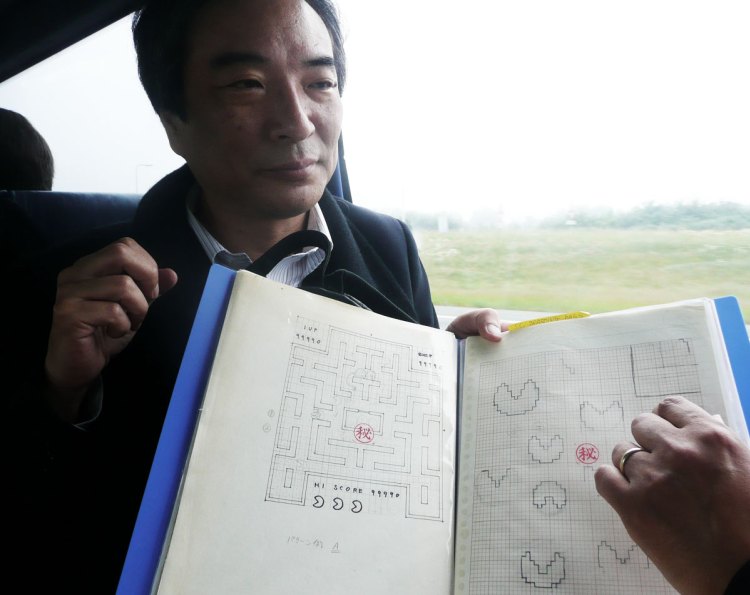